Lição de programação intermediária
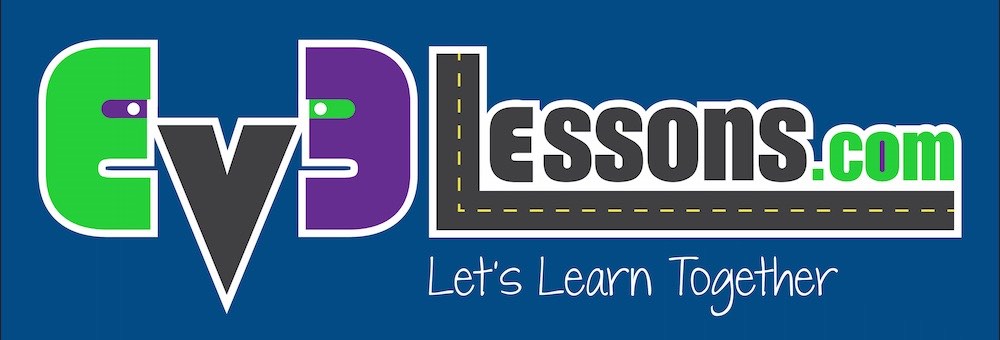 My Blocks Overview
Passo A Passo Guia Visual Para Criar Um My Block Com Entradas E Saídas (Parâmetros).
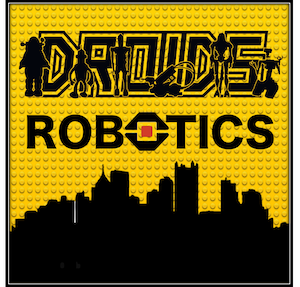 Por Droids Robotics.
OBJETIVOS DA LIÇÃO.
Aprender como customizar blocos no Software EV3 (My Blocks).
Aprender porque um My Block é útil.
Aprender a construir um My Block com Entradas e Saídas (Parâmetros).
2
© 2015 EV3Lessons.com (Last Edit 11/01/2015)
O que é um my block?
Um My Block é a combinação de um ou mais blocos que você criou que podem ser agrupados em um único bloco. 
My Blocks são basicamente seus próprios blocos customizados.
Uma vez que o My Block è criado, você pode usá-lo em diferentes programas.
Assim como outro bloco no EV3, My Blocks pode ter ambos entradas e saídas (parâmetros).
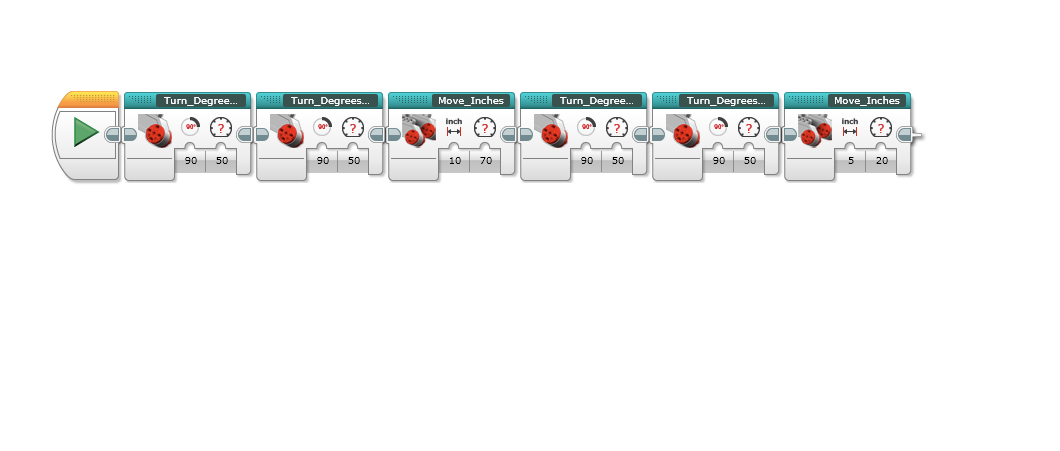 Os dois blocos acima são exemplos de My Blocks: 

Mover_Polegadas dirá ao robô para mover a quantidade de polegadas que você inserir.
Curva_Graus dirá ao robô virar a quantidade que você inserir.
Esses My Blocks serão ensinados em lições separadas.
3
© 2015 EV3Lessons.com (Last Edit 11/01/2015)
Quando usar um My block.
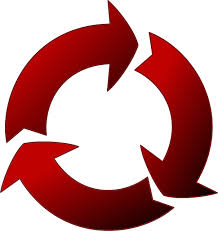 Quando o robô repetir uma ação dentro de seu programa.
Quando um código é repetido em programas diferentes.
Organize e simplifique seu código.
Exemplo: Você tem 2 diferentes versões de um robô no FLL e a primeira metade de ambos são idênticas, então fazem a primeira metade do programa dentro de um My Block permite você “limpar seu código” em ambos os programas.
4
© 2015 EV3Lessons.com (Last Edit 11/01/2015)
Por que você deveria se incomodar?
Porque com My Blocks, suas missões se parecerão com isso…
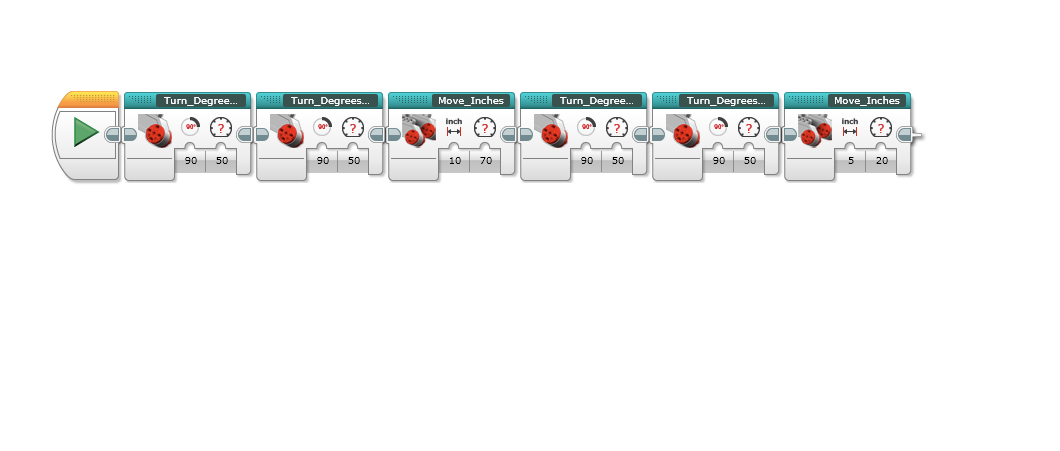 Ao invés disso….
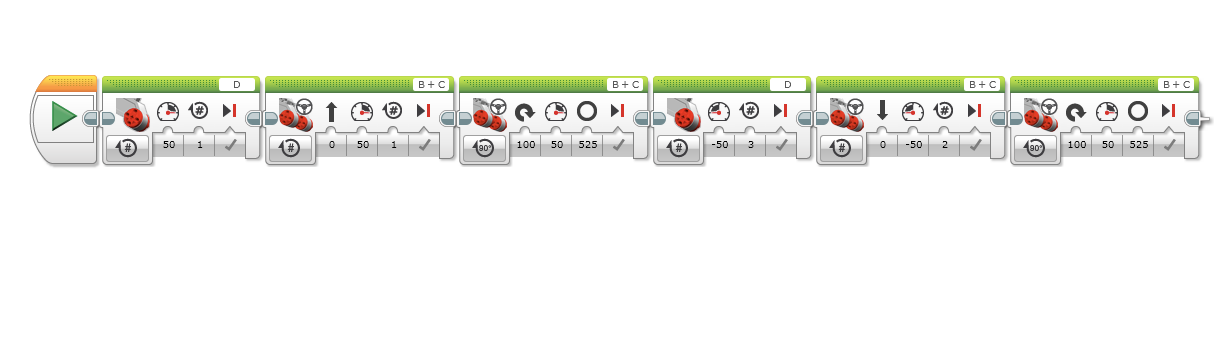 Isso deixa o seu programa mais fácil de entender e mais fácil de modificar!!!
5
© 2015 EV3Lessons.com (Last Edit 11/01/2015)
DISCUssão: O que faz um my block útil?
Note: Fazer My Blocks com entradas e saídaspode deixá-lo muito mais útil. Contudo, você precisa tomar cuidado e não fazer um My Block complicado demais.

Questão: Veja a lista de três My Blocks abaixo.  Qual desses você acha que é útil para um time usar?
Mover5CM (Mova o robô 5 centímetros).
MoverCM com centímetros e entrada de força.
MoverCM com centímetros, força, ângulo, coast/brake, etc. entradas

Resposta: 
Mover5CM pode ser usado frequentemente, mas você será forçado a fazer outros My Blocks para outras distâncias. Isso não será solucionável depois. 
MoverCM com centímetros e força como entradas é provavelmente a melhor escolha. 
MoverCM com centímetros, força, ângulo, coast/brake, etc. pode ser mais customizável, mas alguma das entradas pode nunca ser usada.
6
© 2015 EV3Lessons.com (Last Edit 11/01/2015)
passo 1: Realçar Blocos
Para essa lição, nosso objetivo é mover uma quantidade desejada de rotações usando uma força desejada e retornar o valor ultrassônico no fim.






Passo 1: Selecione os dois blocos no código que você quer transformar em um My Block.
Questão: O que seria a entrada(s) e saídas(s) para nosso My Block?
Resposta: As entradas são força e rotação. A saída é a medida de distância do sensor ultrassônico.
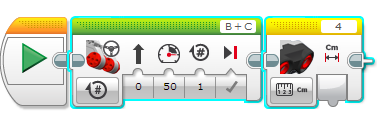 7
© 2015 EV3Lessons.com (Last Edit 11/01/2015)
passo 2: encontre “meu construtor de bloco”
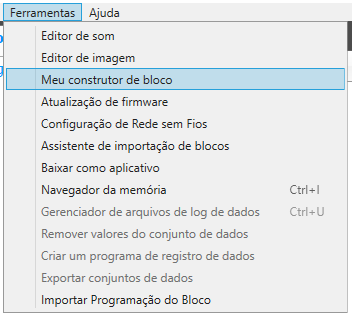 A
A: Vá em ferramentas “Meu construtor de bloco – Se você encontrar um erro, veja o próximo slide.

B: Escolha um nome para o My Block.

C. Adicione uma descrição. 

D. Escolha um ícone para todo o My Block.
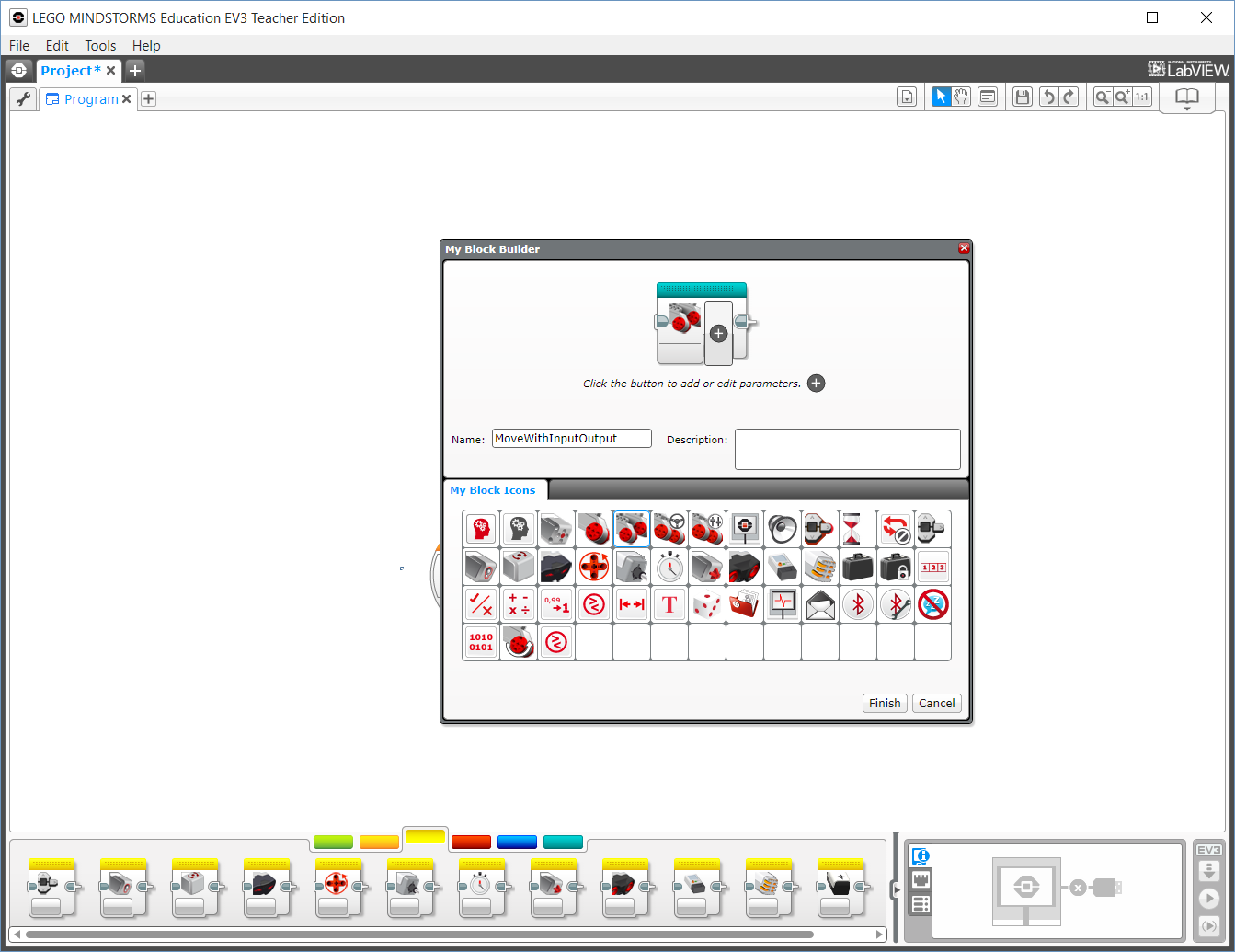 B
C
Move Rotations and output Ultrasonic
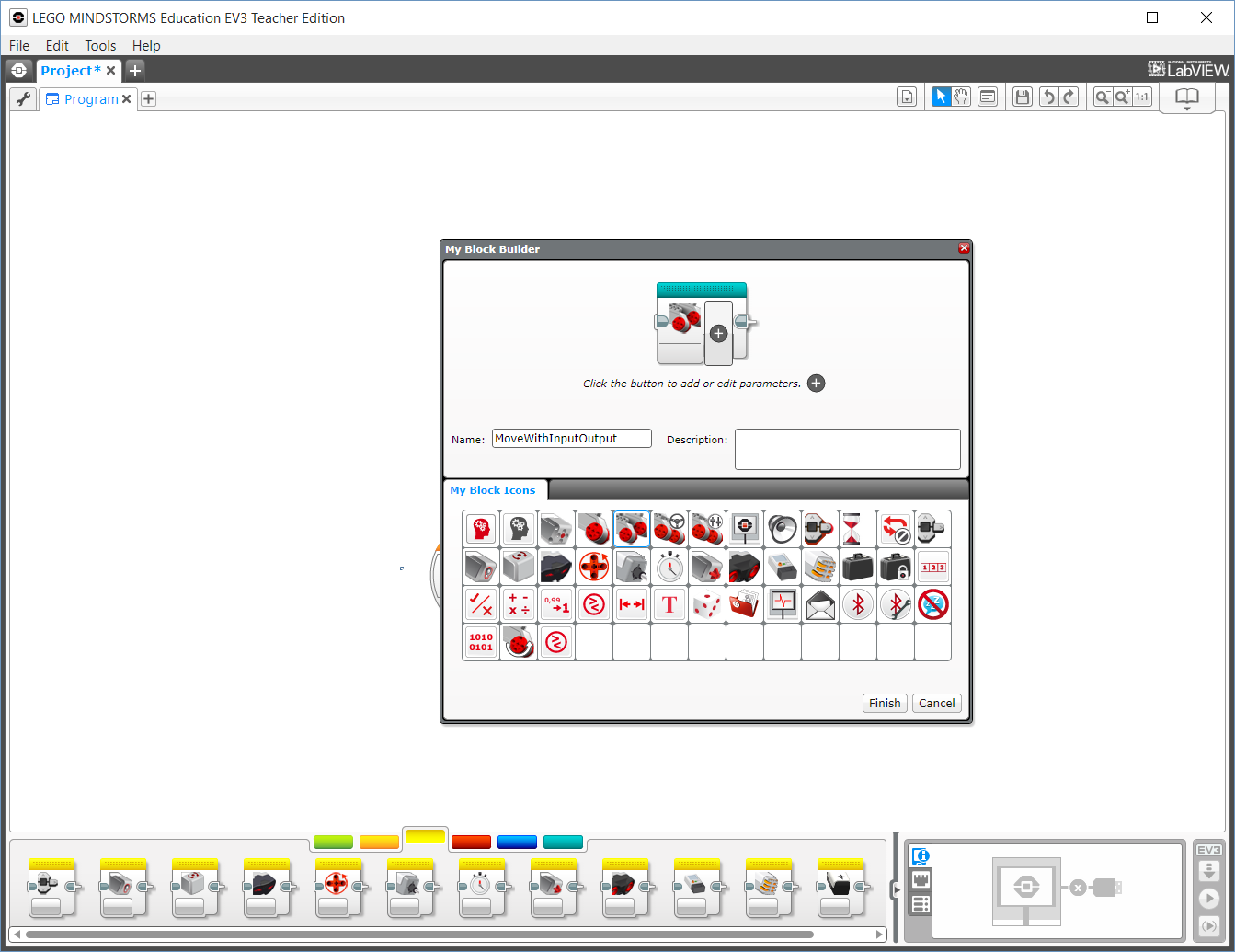 D
8
© 2015 EV3Lessons.com (Last Edit 11/01/2015)
Erros de mensagem comom no “meu construtor de bloco”.
ERRO 1: Você deve estar com um diagram selecionado para fazer um My Block: 
SOLÇÃO: Você precisa selecionar os blocos novamente antes de ir para o “Meu construtor de bloco”.

ERRO 2: Blocos “Iniciar” não são permitidos na seleção quando for criar My Blocks. Remova qualquer Bloco “Iniciar” da sua seleção e tente fazer o My Block novamente.
SOLUÇÃO: Não selecione o bloco “Iniciar” antes de fazer um My Block.

Ise você continuar a ter problemas nesse passo, apenas selecione um único bloco no seu programa e crie um My Block dele. Você pode adicionar mais blocos em um My Block qualquer hora. Contudo, você não pode mudra as entradas e saídas do My Block depois de criá-lo.
Se você conhece qualquer outro erro, por favor entre em contato conosco: team@ev3lessons.com e nós adicionaremos o erro.
9
© 2015 EV3Lessons.com (Last Edit 11/01/2015)
passo 3: Adicionar saídas/entradas (parâmetr0s).
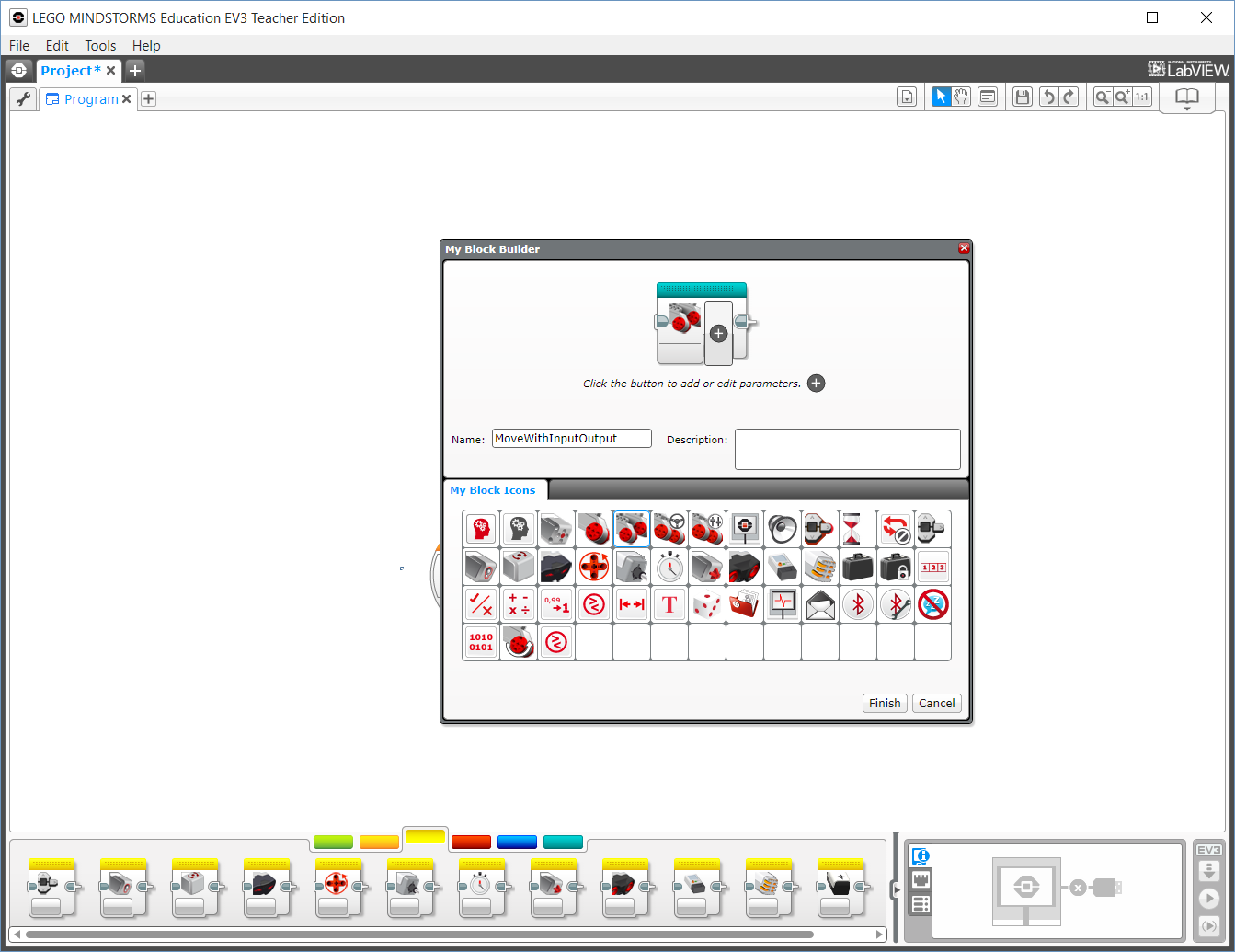 A
A. Nós precisamos adicionar duas entradas e uma saída então devemos clicar 3 vezes no botão “+”.


B. Volte para o primeiro parâmetro.

C. Vá para a configuração do parâmetro.
Mover rotações e saída ultrassônica.
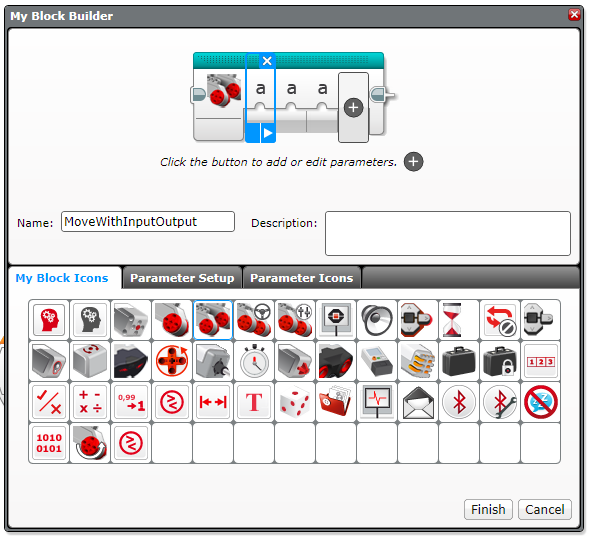 B
Mover rotações e saídas ultrassônica.
C
10
© 2015 EV3Lessons.com (Last Edit 11/01/2015)
passo 4: configuração do parâmetro para força.
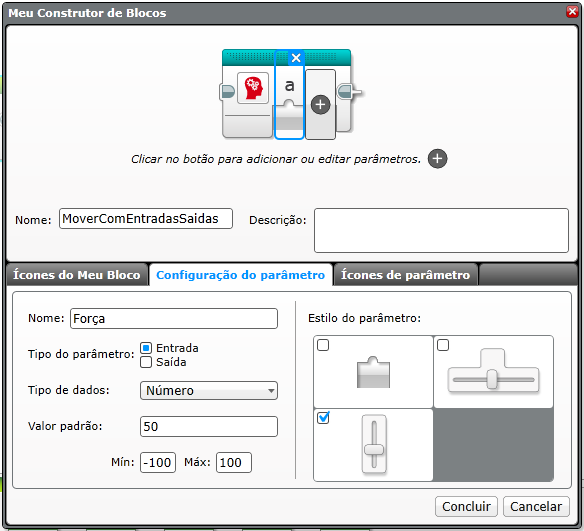 Mover rotações e saída ultrassônica.
E
E
A. Escolha um nome.
A
B. Selecione a entrada.
B
C
C. Força é um número.
D
D. Escolha um valor padrâo.
E. Escolha o estilo do botão.
Ajuste valor min & max (disponível com controle deslizante).
11
© 2015 EV3Lessons.com (Last Edit 11/01/2015)
passo 5: configuração do parâmetro para rotação.
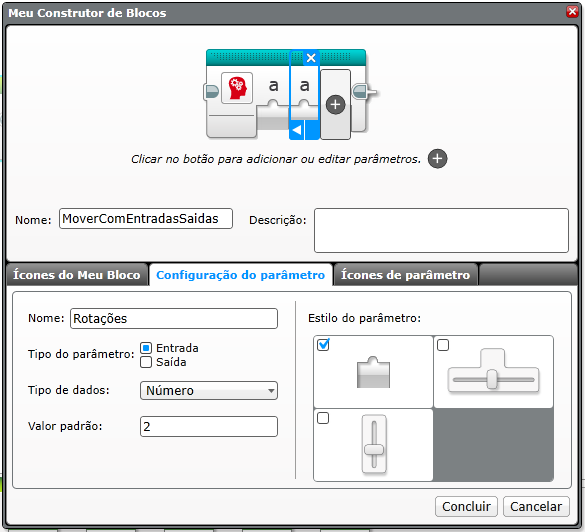 Agora clique no Segundo parâmetro.
Mover rotações e saida ultrassônica.
E
A
A. Escolha um nome.
B
B. Selecione a entrada.
C
C. Rotação é um número.
D
D. Escolha um valor padrão.
E. Escolha o estilo do botão.
12
© 2015 EV3Lessons.com (Last Edit 11/01/2015)
passo 6: configuração do parâmetro para sensor ultrassônico.
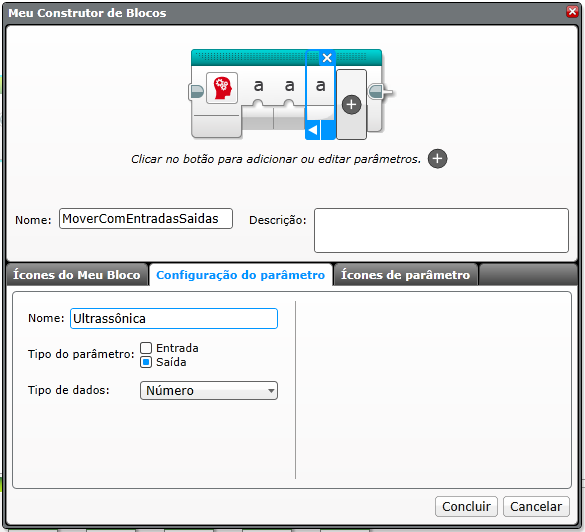 Agora clique no terceiro parâmetro.
Mover rotações e saida ultrassônica.
A
A. Esolha um nome.
B
B. Selecione uma saída.
C
C. Saída ultrassônica é um número.
13
© 2015 EV3Lessons.com (Last Edit 11/01/2015)
pASSO 7: Configurar ícones do parâmetro.
Neste passo, nós mudaremos os ícones dos parâmetros de uma para outra imagem à sua escolha.

Clique em um parâmetro.

B. Clique na aba “Ícones de parâmetro” se não estiver nela, e escolha um ícone.

C. Repita os passos A e B para cada parâmetro.

D. Precione “Concluir” quando estiver pronto.
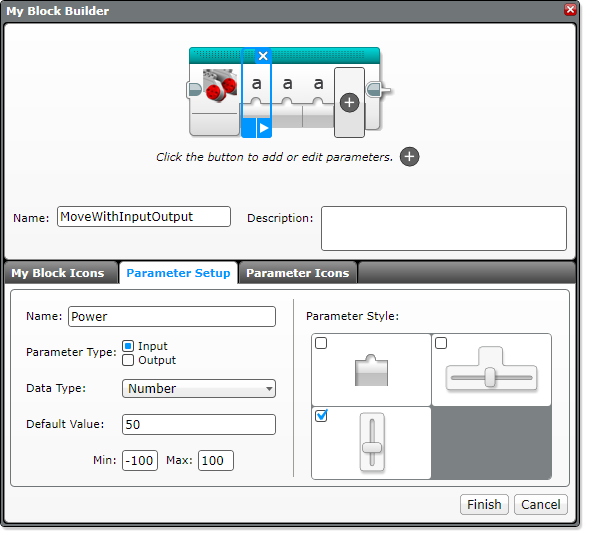 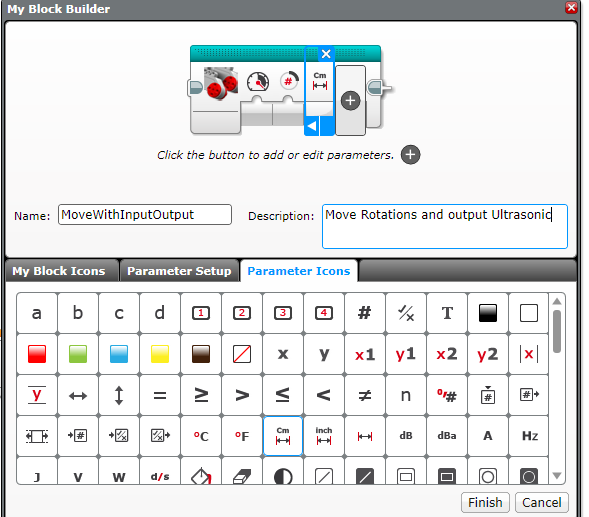 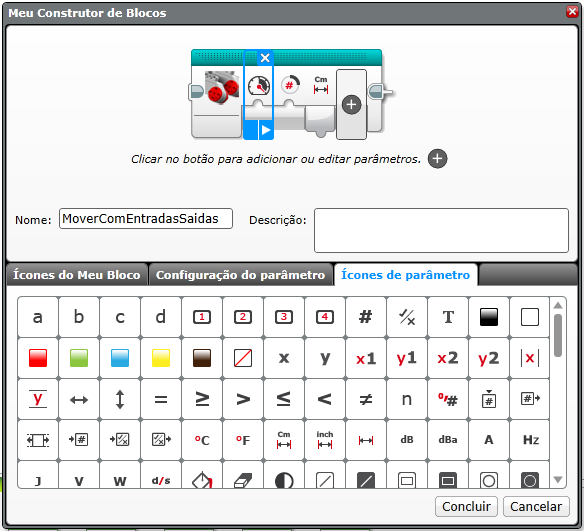 A
Mover rotações e saida ultrassônica.
B
C
14
© 2015 EV3Lessons.com (Last Edit 11/01/2015)
passo 8: Adicionando fio de dados.
Esses blocos cinzas são nossas entradas/saídas (parâmetros) que foram automaticamente configurados pelo “Meu construtor de bloco”.
Quando você clicar em “Concluir” (no slide anterior) você verá isso. 




No My Block arraste o fio de dados de cada parâmetro para seu espaço correspondente no bloco de movimento e do sensor.
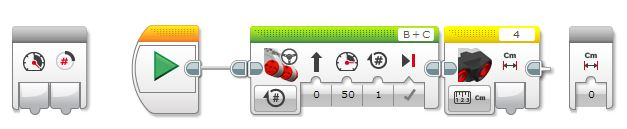 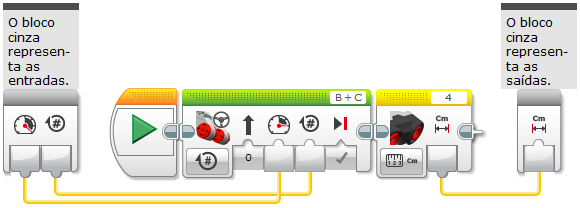 15
© 2015 EV3Lessons.com (Last Edit 11/01/2015)
Onde está o My block?
Seu My Block aparecerá na última aba.  Agora você pode usar este bloco em qualquer programa.

Abaixo, o mesmo My Block é usado duas vezes. Uma vez para avançar 2 rotações e então vai para trás 5 rotações.
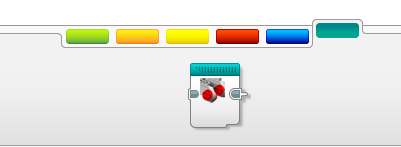 Note: O mesmo My Block pode ser usado com diferentes valores de entrada.
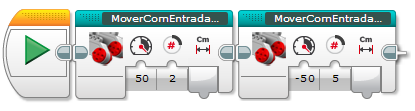 16
© 2015 EV3Lessons.com (Last Edit 11/01/2015)
CRéDIToS.
Esta lição foi escrita por Sanjay e Arvind Seshan do Droids Robotics.
Esta lição foi traduzida por Luiz Gabriel Vieira Costa da Equipe TILT.
Mais lições estão disponíveis em www.ev3lessons.com
Email do autor: team@droidsrobotics.org
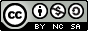 Este trabalho é licenciado por Creative Commons Attribution-NonCommercial-ShareAlike 4.0 International License.
17
© 2015 EV3Lessons.com (Last Edit 11/01/2015)